SAMPLE REJECTION CRITERIA IN CLINICAL BIOCHEMISTRY
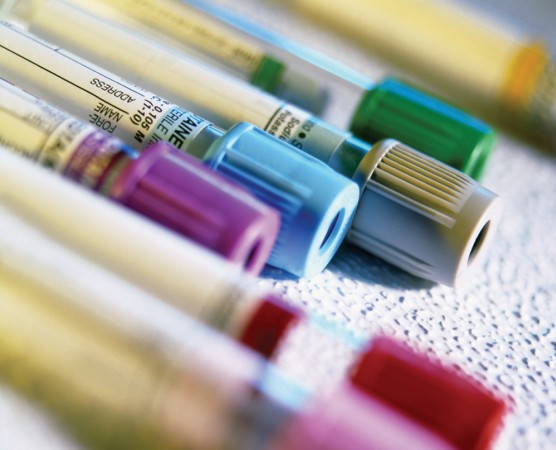 Dr. Sapna Patel
 MD Biochemistry
A properly completed request must contain following information
Patients name, gender and age.
Registration number [MRD]
Type of sample
Collection date and time
Ward/ OPD
Diagnosis
Doctors Signature/ Name
Proper Parameter
Receiving Date & Time
ROUTINE
Requisition Form
EMERGENCY
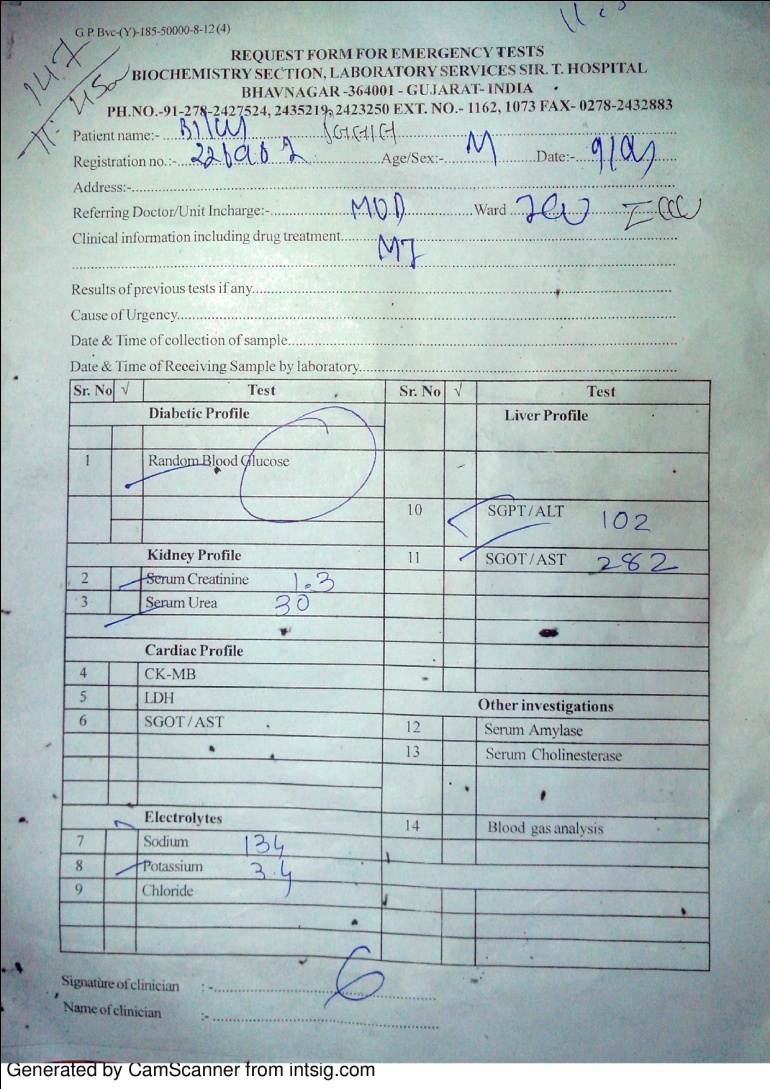 Specimen rejection criteria
Specimen improperly labeled or unlabeled
Specimen improperly collected or preserved
Specimen submitted without properly completed  request form
contaminated form
Improperly volume & leakage sample
Absurd blood sample -: High electrolyte level
Hemolyzed sample (show tubes)
HbA1C
Wrong sample collection
Sample submitted in the improper  vaccutainer cannot be accepted.

Sample collected from wrong site i.e. no clot formation after centrifugation.

The submitting physician or nursing staff will be asked to recollect the sample from correct site and in the proper container.
Improperly written requisition form
A properly completed requisition form must be submitted.

Routine requisition form should be sent in day time from 8 am to 8pm.And emergency request form should be send in night from 8 pm to 8am. 

In case of emergency in day time  Routine requisition form should be sent with tick over “URGENCY”.
Improperly labeled vaccutainer
Patients Sample should be labeled with following information like
Patient̓̓s name
Registration number
Date
Ward/ OPD  

The submitting physician or nursing staff will be expected to submit a fresh properly labeled blood sample. For critical specimens (i.e. CSF, Body Fluids etc), the person must personally identify the sample .
Mismatch between requisition form and vaccutainer labeling
HEMOLYSED / DILUTED/ LIPEMIC SAMPLE
HEMOLYSED SAMPLE
LIPEMIC SAMPLE
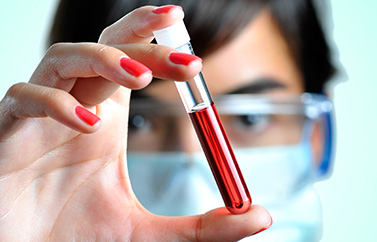 DILUTED SAMPLE
INAPROPIATE SAMPLE VOLUME
Blood sample volume is not sufficient for requirement of test protocol.

Sample volume to be checked at the time of receiving th sample.

Optimal sample volume should be 2 to 2.5 ml for routine parameters testing.

In case of inadequate sample, sample not sufficient [SNS] or insufficient sample remarks to be given in reports.
Leaking containers cannot be accepted
The submitting physician or nursing staff will be asked to submit a fresh sample in a proper container, with a new request form if soiled. 

Critical specimens, i.e., CSF or body fluids cannot be rejected. Wearing gloves, lab personnel should clean the outside of the container with 10% bleach solution.
Soiled requisition forms
If samples received with requisition form soiled or wet with fixative, blood or any other fluid
The submitting physician or nursing staff will be notified, and requested to prepare a clean requisition form and sign an incident form.
In this case, sample should not be rejected only new TRF form to be requested.
Samples having highly suspicious lab results
The submitting physician or nursing staff will be asked to recollect and submit the sample to the lab.  This is to confirm the abnormal results.  

The lab will not report suspicious results until the results have been confirmed by re-draw. 
 
The concerned resident may be consulted to address any concerns.
Other conditions for non-acceptance
Insufficient quantity of sample, containers received "empty", improper storage (i.e. incorrect fixative, no fixative, not on ice, etc.). 

These specimens will not be accepted until the submitting physician or nursing staff is notified.